"English Teaching With Innovative Web Tools"
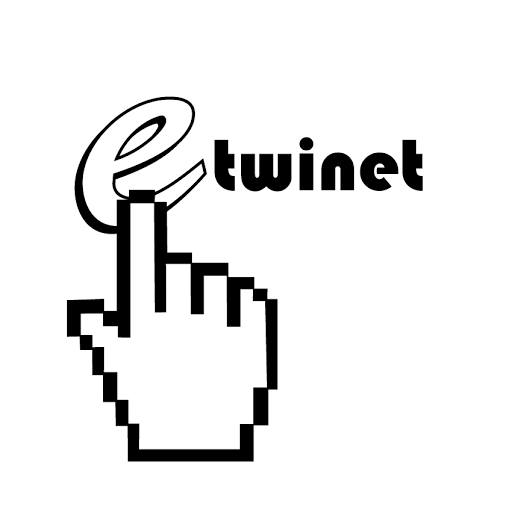 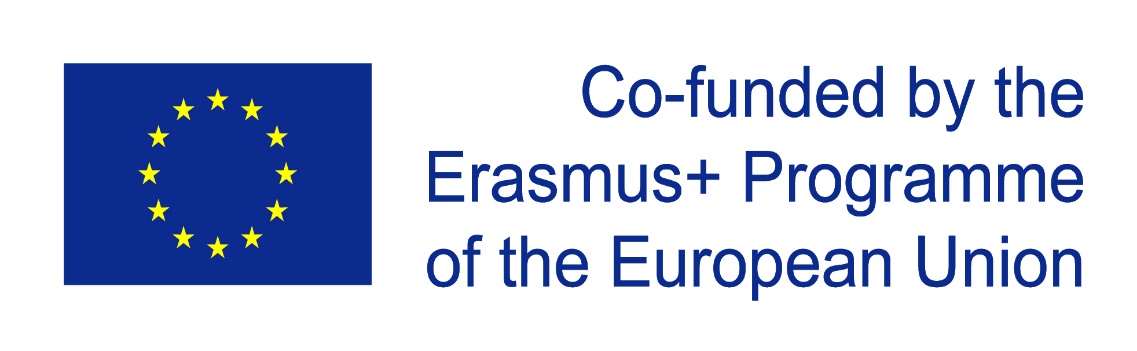 "The European Commission support for the production of this publication does not constitute an endorsement of the contents which reflects the views only of the authors, and the Commission cannot be held responsi­ble for any use which may be made of the information contained therein."
Sąvokos ekonomikoje
2018-03-13
Ekonomika
- tiriantis individų elgseną  esant nuolatiniam gamybos  faktorių trūkumui, tiesiogiai  darantį įtaką produkcijai,  paskirstymui ir vartojimui,  ūkinei veiklai, ūkiui. Ja  siekiama patenkinti savo  poreikius.
Verslas
- įmonė, teikianti ir
aprūpinanti pirkėjus
prekėmis ir paslaugomis.
Verslininkas
– fizinis asmuo,
užsiimantis verslu ir  veikiantis savarankiškai,  savo rizika, savo vardu ir  savo sąskaita.
Verslumas
- žmonių polinkis ir
gebėjimas imtis ekonominės  veiklos sujungiant kapitalą,  darbą ir kitus ekonominius
išteklius, siekiant gauti pelno  ir prisiimant visą su šia veikla  susijusią riziką.
Atspėkite.
Ką šie užrašai  reiškia?
UAB

AB
Uždaroji akcinė  bendrovė (UAB)
– įmonė, kurios kapitalas  yra	suskirstytas į dalis,  vadinamas akcijomis.
Akcinė bendrovė
(AB)
– bendrovė, kuri priklauso  vienam ar keliems  juridiniams ar fiziniams  asmenims ir veikia	kaip  juridinis asmuo.
Atlyginimas
- ekvivalentas už įvykdytą  ar būsimą	veiklą, atliktą
darbą, suteiktas paslaugas.
Jo dydis priklauso nuo  susitarimo. Viešosiose  organizacijose jis
nustatomas vienašališkai.
Pinigai
- Atlygis už darbą,  atsiskaitymo už prekes ar  paslaugas, taip pat  kaupimo priemonė.
Ekonominė krizė
- ryškus pasaulio, žemyno,  šalies ar	regiono, atskiro  ekonominio objekto ar
subjekto ekonominės būsenos
pablogėjimas. Ekonominė
krizė gali išsirutulioti net iki  neramumų ar socialinio  sprogimo.
Bedarbis
- žmogus neturintis
darbo.
Darbo birža
- įdarbinimo tarnyba,  kuri registruoja  bedarbius bei
darbdavius, siūlančius
laisvas darbo vietas, į  savo duomenų bazę.
Neoficialioji  darbo rinka
- šalies darbo rinkos dalis,
kurioje darbo jėga perkama ir  parduodama nesudarant darbo  sutarties, ignoruojant darbo
santykius reguliuojančius  įstatymus. Neoficialioji darbo  rinka dažnai vadinama juodąja  darbo rinka.
Protų nutekėjimas
-	viena iš aukštos	kvalifikacijos  darbo jėgos migracijos	formų.
Atsirado šio amžiaus viduryje dėl
mokslo ir technikos revoliucijos bei  kvalifikuotų specialistų emigracijos  (daugiausia iš besivystančių šalių į  išsivysčiusias).